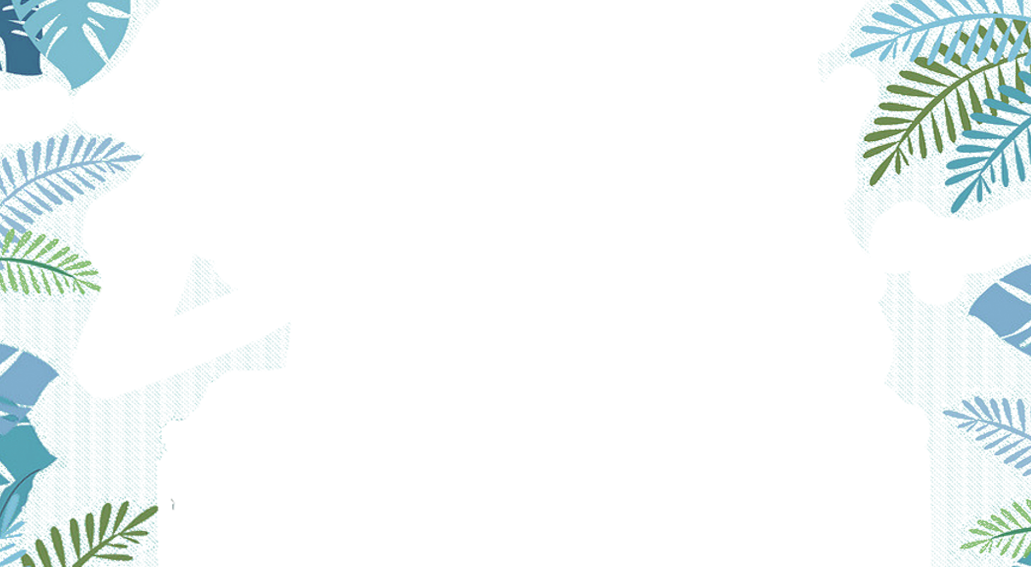 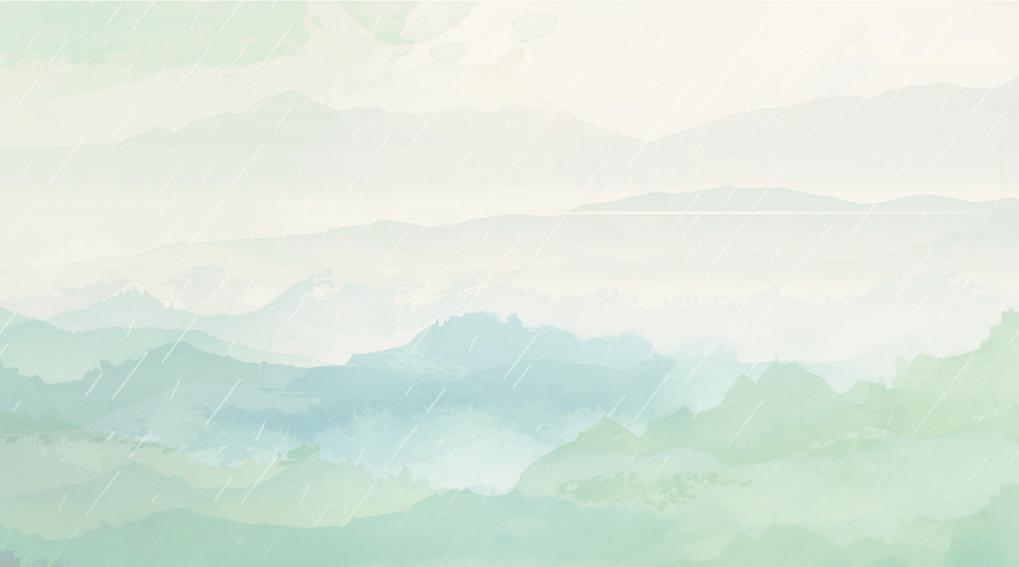 清 明 节
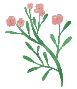 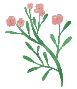 踏青活动策划
策划人：xx  时间：2030.4
一、输入文字内容
二、输入文字内容
三、输入文字内容
四、输入文字内容
录
目
Content
一、输入文字内容
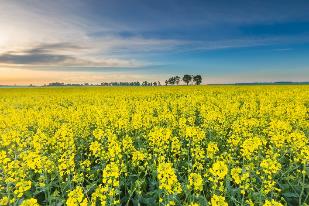 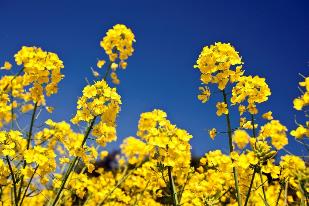 清明节，又称踏青节、行清节、三月节、祭祖节，节期在仲春与暮春之交。清明兼具自然与人文两大内涵，既是自然节气点，也是传统节日。清明节是传统的重大春祭节日，扫墓祭祀、缅怀祖先，是中华民族数千年以来的优良传统，不仅有利于弘扬孝道亲情、唤醒家族共同记忆，还可促进家族成员乃至民族的凝聚力和认同感。
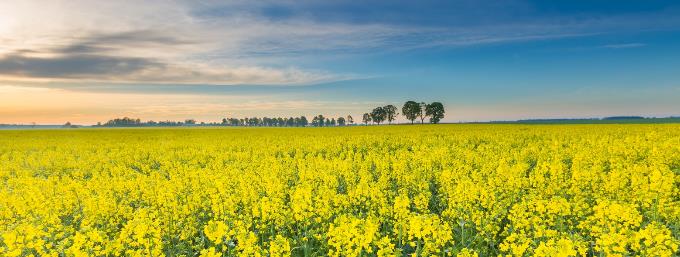 请添加文字内容
清明节，又称踏青节、行清节、三月节、祭祖节，节期在仲春与暮春之交。清明兼具自然与人文两大内涵，既是自然节气点，也是传统节日。清明节是传统的重大春祭节日，扫墓祭祀、缅怀祖先，是中华民族数千年以来的优良传统
清明节是传统的重大春祭节日，扫墓祭祀、缅怀祖先，是中华民族数千年以来的优良传统
清明节是传统的重大春祭节日，扫墓祭祀、缅怀祖先，是中华民族数千年以来的优良传统
请添加文字
请添加文字
请添加文字
请添加文字
标题
清明节是传统的重大春祭节日，扫墓祭祀、缅怀祖先，是中华民族数千年以来的优良传统
清明节是传统的重大春祭节日，扫墓祭祀、缅怀祖先，是中华民族数千年以来的优良传统
请添加文字内容
清明节，又称踏青节、行清节、三月节、祭祖节，节期在仲春与暮春之交。清明兼具自然与人文两大内涵，既是自然节气点，也是传统节日。
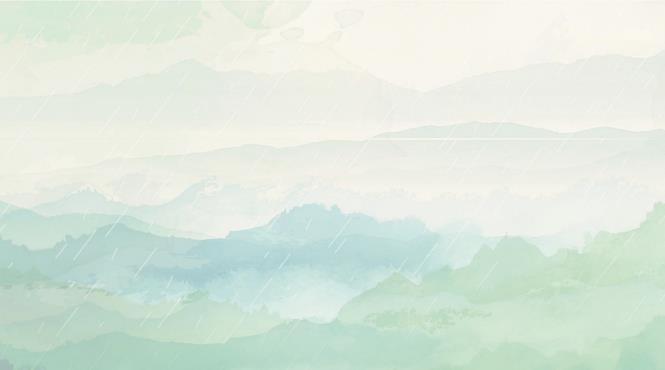 请添加文字内容
清明节，又称踏青节、行清节、三月节、祭祖节，节期在仲春与暮春之交。清明兼具自然与人文两大内涵，既是自然节气点，也是传统节日。
二、输入文字内容
清明兼具自然与人文两大内涵，既是自然节气点，也是传统节日。
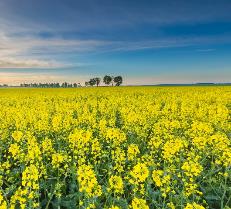 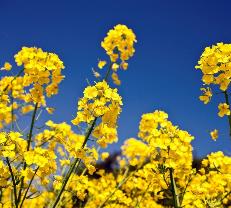 请添加标题
清明兼具自然与人文两大内涵，既是自然节气点，也是传统节日。
清明兼具自然与人文两大内涵，既是自然节气点，也是传统节日。
清明兼具自然与人文两大内涵，既是自然节气点，也是传统节日。
请添加标题
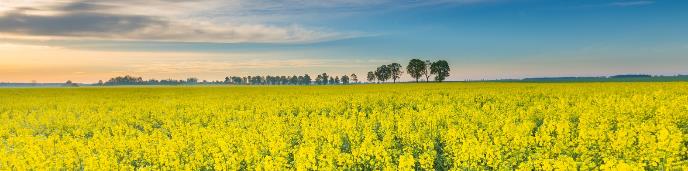 03
01
02
请输入您想要的文字内容
请输入您想要的文字内容
请输入您想要的文字内容
清明节，又称踏青节、行清节、三月节、祭祖节，节期在仲春与暮春之交。清明兼具自然与人文两大内涵，既是自然节气点，也是传统节日。清明节是传统的重大春祭节日，扫墓祭祀、缅怀祖先，是中华民族数千年以来的优良传统，不仅有利于弘扬孝道亲情、唤醒家族共同记忆，还可促进家族成员乃至民族的凝聚力和认同感。
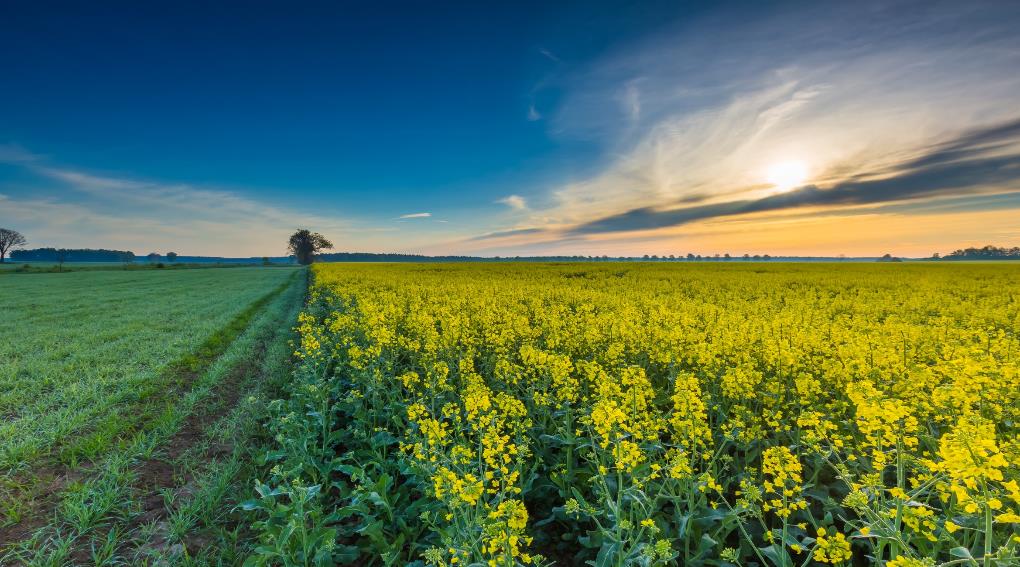 请添加文字内容
清明节是传统的重大春祭节日，扫墓祭祀、缅怀祖先，是中华民族数千年以来的优良传统，不仅有利于弘扬孝道亲情、唤醒家族共同记忆
请添加文字内容
清明节是传统的重大春祭节日，扫墓祭祀、缅怀祖先，是中华民族数千年以来的优良传统，不仅有利于弘扬孝道亲情、唤醒家族共同记忆
请添加文字内容
请添加文字内容
请添加文字
清明节是传统的重大春祭节日，扫墓祭祀、缅怀祖先，是中华民族数千年以来的优良传统，不仅有利于弘扬孝道亲情、唤醒家族共同记忆
清明节是传统的重大春祭节日，扫墓祭祀、缅怀祖先，是中华民族数千年以来的优良传统，不仅有利于弘扬孝道亲情、唤醒家族共同记忆
请添加文字内容
请添加文字
请添加文字
清明节是传统的重大春祭节日，扫墓祭祀、缅怀祖先，是中华民族数千年以来的优良传统
清明节是传统的重大春祭节日，扫墓祭祀、缅怀祖先
清明节是传统的重大春祭节日，扫墓祭祀、缅怀祖先
清明节，又称踏青节、行清节、三月节、祭祖节，节期在仲春与暮春之交。清明兼具自然与人文两大内涵，既是自然节气点，也是传统节日。清明节是传统的重大春祭节日，扫墓祭祀、缅怀祖先，是中华民族数千年以来的优良传统，不仅有利于弘扬孝道亲情、唤醒家族共同记忆，还可促进家族成员乃至民族的凝聚力和认同感。
三、输入文字内容
请添加文字
请添加文字
请添加文字
清明节是传统的重大春祭节日，扫墓祭祀、缅怀祖先，是中华民族数千年以来的优良传统
清明节是传统的重大春祭节日，扫墓祭祀、缅怀祖先，是中华民族数千年以来的优良传统
清明节是传统的重大春祭节日，扫墓祭祀、缅怀祖先，是中华民族数千年以来的优良传统
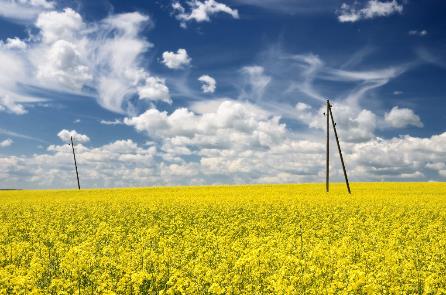 请添加文字
清明节是传统的重大春祭节日，扫墓祭祀、缅怀祖先，是中华民族数千年以来的优良传统，不仅有利于弘扬孝道亲情、唤醒家族共同记忆
2
3
4
4
1
清明节是传统的重大春祭节日，扫墓祭祀、缅怀祖先，是中华民族数千年以来的优良传统
清明节是传统的重大春祭节日，扫墓祭祀、缅怀祖先，是中华民族数千年以来的优良传统
清明节是传统的重大春祭节日，扫墓祭祀、缅怀祖先，是中华民族数千年以来的优良传统
清明节是传统的重大春祭节日，扫墓祭祀、缅怀祖先，是中华民族数千年以来的优良传统
请添加文字内容
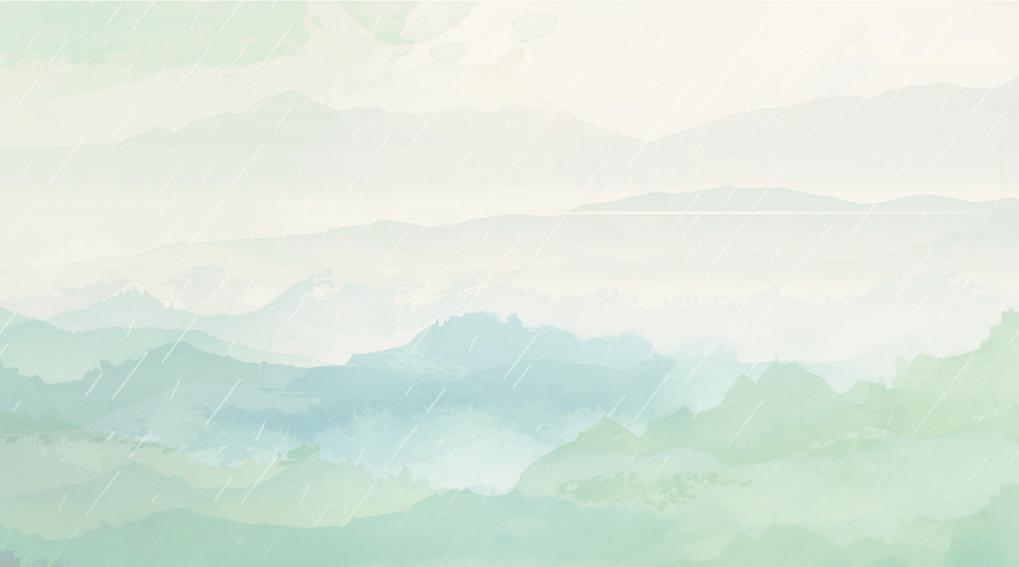 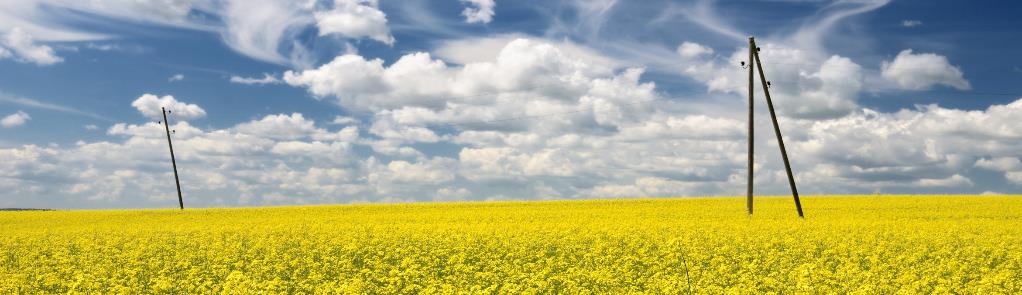 清明节，又称踏青节、行清节、三月节、祭祖节，节期在仲春与暮春之交。清明兼具自然与人文两大内涵，既是自然节气点，也是传统节日。清明节是传统的重大春祭节日，扫墓祭祀、缅怀祖先，是中华民族数千年以来的优良传统，不仅有利于弘扬孝道亲情、唤醒家族共同记忆，还可促进家族成员乃至民族的凝聚力和认同感。
请添加文字内容
请添加文字内容
请添加文字内容
清明兼具自然与人文两大内涵，既是自然节气点，也是传统节日。
清明兼具自然与人文两大内涵，既是自然节气点，也是传统节日。
请添加文字内容
请添加文字内容
清明兼具自然与人文两大内涵，既是自然节气点，也是传统节日。
清明兼具自然与人文两大内涵，既是自然节气点，也是传统节日。
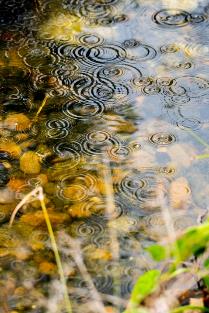 请添加文字内容
清明兼具自然与人文两大内涵，既是自然节气点，也是传统节日。清明兼具自然与人文两大内涵，既是自然节气点，也是传统节日。清明兼具自然与人文两大内涵，既是自然节气点，也是传统节日。清明兼具自然与人文两大内涵，既是自然节气点，也是传统节日。清明兼具自然与人文两大内涵，既是自然节气点，也是传统节日。清明兼具自然与人文两大内涵，既是自然节气点，也是传统节日。清明兼具自然与人文两大内涵，既是自然节气点，也是传统节日。
四、输入文字内容
1
请添加文字内容
清明兼具自然与人文两大内涵，既是自然节气点，也是传统节日。
2
请添加文字内容
清明兼具自然与人文两大内涵，既是自然节气点，也是传统节日。
3
请添加文字内容
清明兼具自然与人文两大内涵，既是自然节气点，也是传统节日。
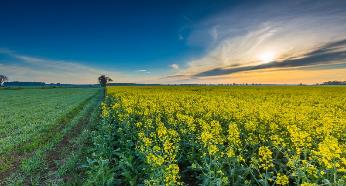 请添加文字内容
清明节是传统的重大春祭节日，扫墓祭祀、缅怀祖先，是中华民族数千年以来的优良传统，不仅有利于弘扬孝道亲情、唤醒家族共同记忆
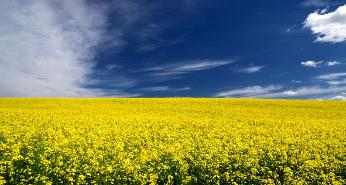 请添加文字内容
清明节是传统的重大春祭节日，扫墓祭祀、缅怀祖先，是中华民族数千年以来的优良传统，不仅有利于弘扬孝道亲情、唤醒家族共同记忆
请添加文字内容
请添加文字内容
清明兼具自然与人文两大内涵，既是自然节气点，也是传统节日。
清明兼具自然与人文两大内涵，既是自然节气点，也是传统节日。
请添加文字内容
请添加文字内容
清明兼具自然与人文两大内涵，既是自然节气点，也是传统节日。
清明兼具自然与人文两大内涵，既是自然节气点，也是传统节日。
清明节是传统的重大春祭节日，扫墓祭祀、缅怀祖先，是中华民族数千年以来的优良传统，不仅有利于弘扬孝道亲情、唤醒家族共同记忆
请添加文字内容
清明节是传统的重大春祭节日，扫墓祭祀、缅怀祖先，是中华民族数千年以来的优良传统，不仅有利于弘扬孝道亲情、唤醒家族共同记忆
请添加文字内容
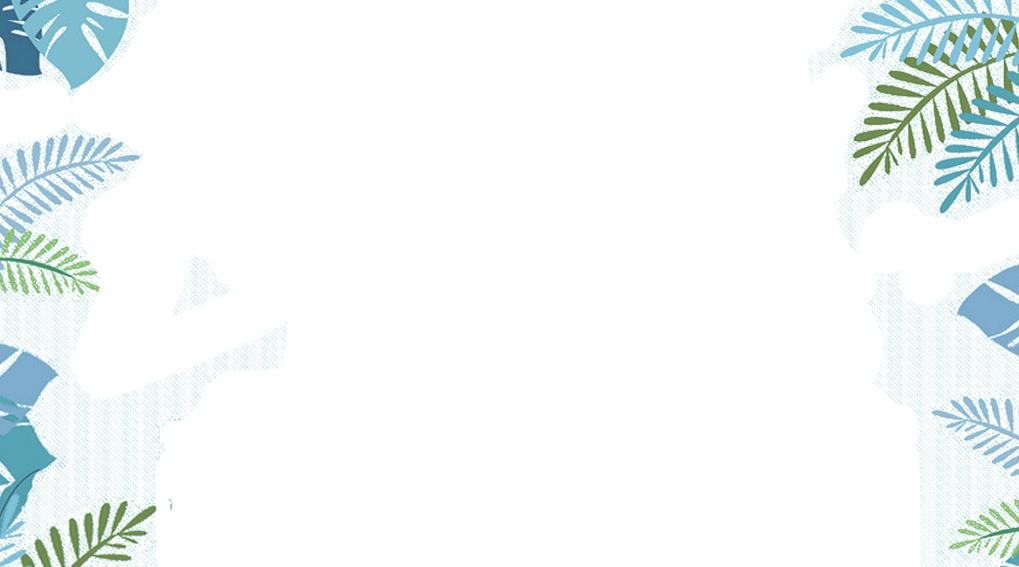 THANKS
谢谢聆听